Концепция информационной
безопасности детей
1
Концепция информационной безопасности детей
(распоряжение Правительства РФ от 02.12.2015 № 2471–р)
Общие положения
Основные принципы обеспечения информационной безопасности детей
Приоритетные задачи государственной политики в области информационной безопасности детей
Механизмы реализации государственной политики в области информационной безопасности детей
Ожидаемые результаты
Стратегической целью государственной политики в области информационной безопасности детей является обеспечение гармоничного развития молодого поколения при условии минимизации всех негативных факторов, связанных с формированием гиперинформационного общества в России.


Обеспечение информационной безопасности детей возможно исключительно при условии эффективного сочетания государственных и общественных усилий при определяющей роли семьи.
2
Концепция информационной безопасности детей
(распоряжение Правительства РФ от 02.12.2015 № 2471–р)
Государственная политика в области обеспечения информационной безопасности детей реализуется в соответствии со следующими принципами:
- признание детей равноправными участниками процесса формирования информационного общества в РФ;
- ответственность государства за соблюдение законных интересов детей в информационной сфере;
- необходимость формирования у детей умения ориентироваться в современной информационной среде;
- воспитание у детей навыков самостоятельного и критического мышления;
- развитие государственно-частного партнерства в целях обеспечения законных интересов детей в информационной среде;
- повышение эффективности сотрудничества представителей средств массовой информации и массовых коммуникаций и государственных органов в интересах защиты детей от информации, способной причинить вред их здоровью и развитию;
- обучение детей медиаграмотности;
- поддержка творческой деятельности детей в целях их самореализации в информационной среде;
- создание условий для формирования в информационной среде благоприятной атмосферы для детей вне зависимости от их социального положения, религиозной и этнической принадлежности;
- взаимодействие различных ведомств при реализации стратегий и программ в части, касающейся обеспечения информационной безопасности детей;
- обеспечение широкого доступа детей к историческому и культурному наследию России через использование современных средств массовых коммуникаций;
- открытость и взаимодействие с другой информационной культурой и традициями, формирование у детей объективного представления о российской культуре как неотъемлемой части мировой цивилизации.
3
Работа с родителями
Общероссийская акция «Урок безопасности для детей и родителей»
Всероссийский урок безопасности школьников в сети Интернет 
Всероссийская акция, посвященная безопасности школьников в сети Интернет
Родительские собрания  о соблюдение правил безопасности  работы детей в сети Интернет
Разработка рекомендаций для родителей по организации информационной безопасности дома
Беседы по организации «Родительского контроля» за деятельностью детей в Интернете
Обсуждение вопросов информационной безопасности
Информирование через школьный сайт о мерах обеспечения информационной безопасности
4
Работа с обучающимися
Конкурс по безопасности детей в сети Интернет для обучающихся по номинациям:
«Лучший рисунок по информационной безопасности»
«Лучшая компьютерная презентация по информационной безопасности»
«Лучший видеоролик»
…
Всероссийский урок безопасности школьников в сети Интернет
Профилактические мероприятия с обучающимися
5
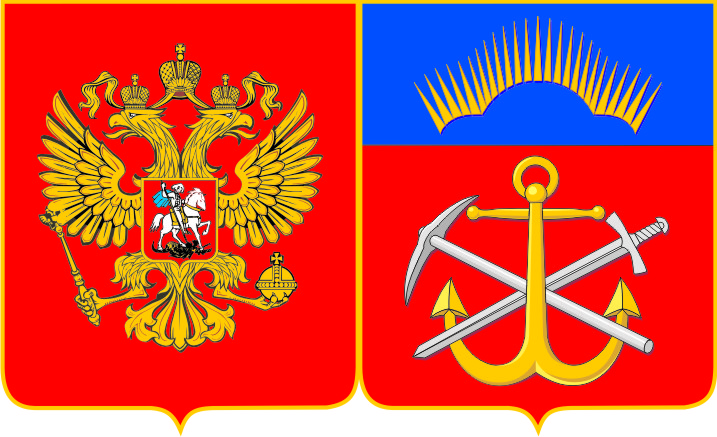 Письма Министерства образования и науки Мурманской области:
- от 12.12.2016 № 17-09/11335-ЕП "О проверке местоположения информационных систем"
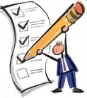 - от 09.12.2016 № 17-09/11248-ЕП "О недопущении масштабного неправомерного распространения личной информации"
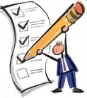 - от 09.12.2016 № 17-09/11211-ЕП "О методических пособиях по профилактике насилия и буллинга в образовательной среде"
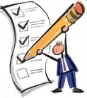 - от 05.12.2016 № 11036-ЕП, от 06.10.2016 № 17-09/9011-ЕП, от 31.05.2016 № 17-09/5367-ЕП , от 29.02.2016 № 17-09/1865-ЕП "О мониторинге по исключению доступа в ОО к Интернет-ресурсам, несовместимым с целями и задачами образования и воспитания обучающихся…."
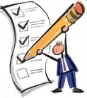 - от 24.11.2016 № 17-09/10623-ЕП, от 14.07.2016 № 17-09/6672-ЕП, от 06.05.2016 № 17-09/4385-ЕП "О результатах мониторинга по исключению доступа к Интернет-ресурсам, несовместимым с целями и задачами образования и воспитания обучающихся …."
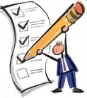 - от 18.10.2016 № 17-09/9379-ЕП, 10.10.2016 № 17-09/9115-ЕП "О проведении Всероссийского урока безопасности школьников в сети Интернет"
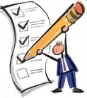 - от 26.08.2016 № 17-09/7752-ЕП "О проведении Всероссийской акции, посвященной безопасности школьников в сети Интернет"
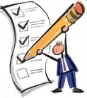 - от 08.08.2016 № 17-02/7304-ИК "О подведении итогов Общероссийской акции "Урок безопасности для детей и родителей"
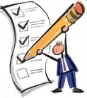 - от 12.02.2016 № 17-09/1223-НК «О порядке обращения в службу технической поддержки по проблемам доступа к сети Интернет»
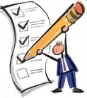